Impatto dei cambiamenti climatici
CO2
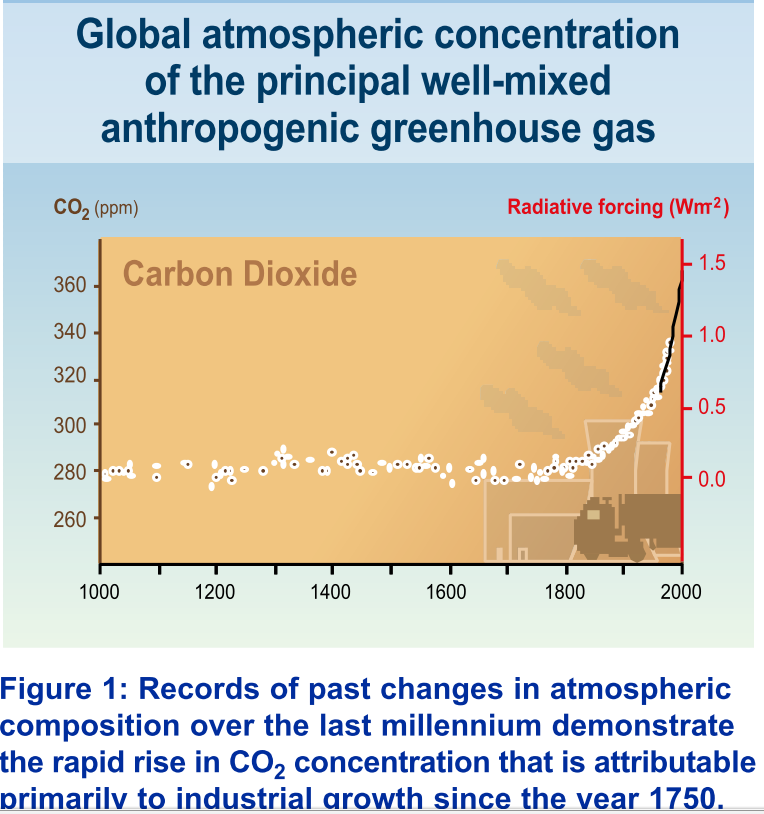 Temperatura
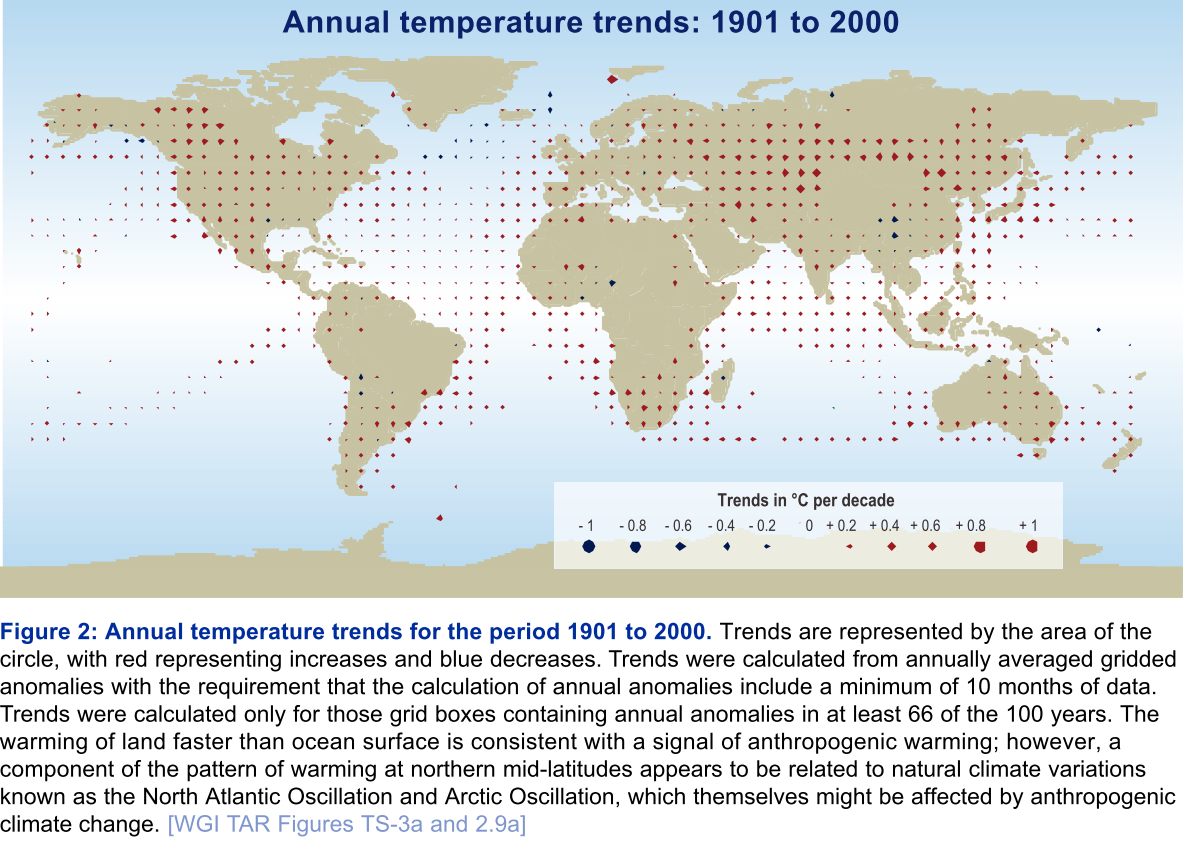 Precipitazioni
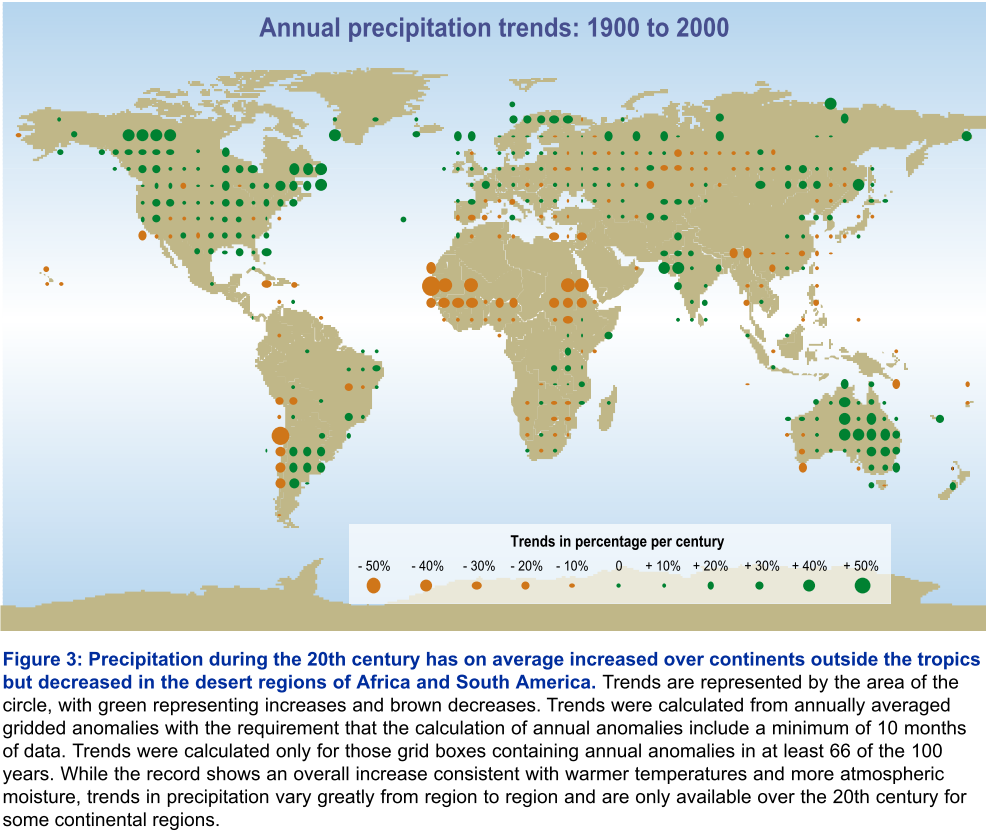 Trend futuri? Analisi di scenario
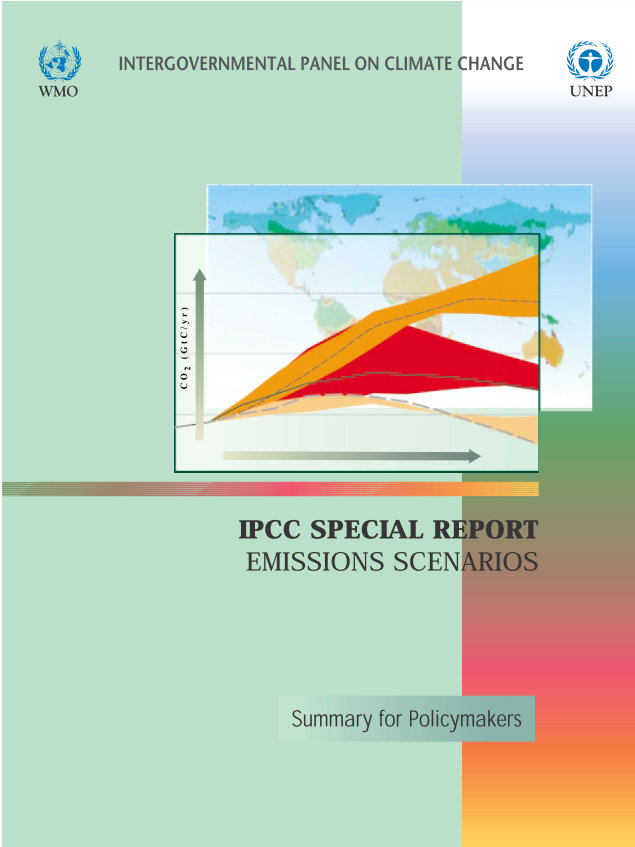 Analisi di scenario: è un processo di analisi di eventi futuri basato su un insieme di condizioni alternative (scenari)

L’analisi è basata su varie alternative di sviluppo socio-economico
Trend futuri? Analisi di scenario
4 scenari di climate change
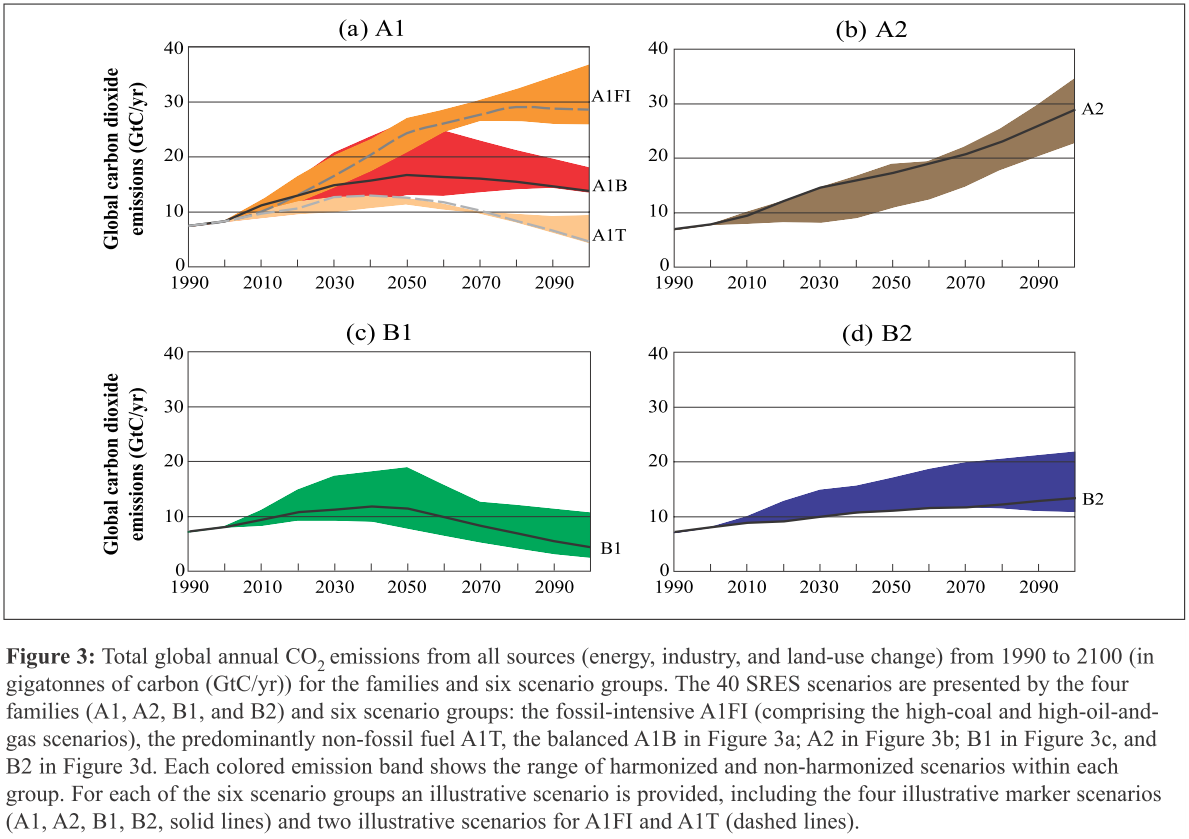 Trend futuri? Analisi di scenario
A1
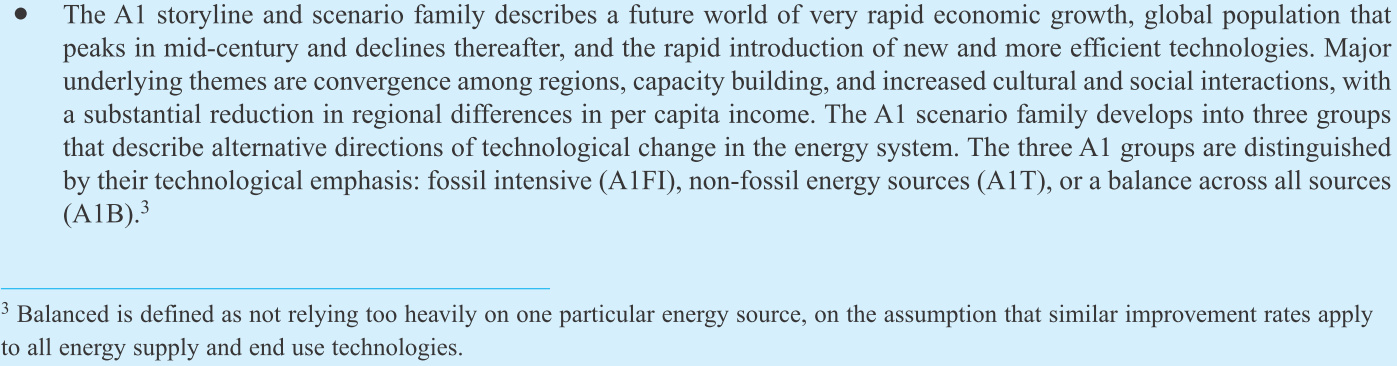 Trend futuri? Analisi di scenario
A2
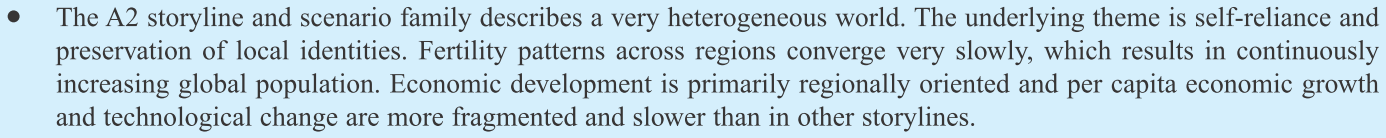 Trend futuri? Analisi di scenario
B1
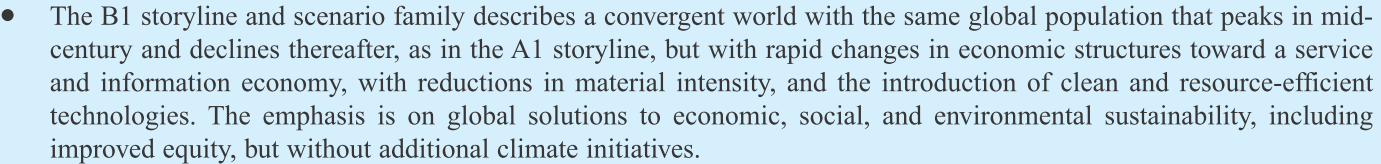 Trend futuri? Analisi di scenario
B2
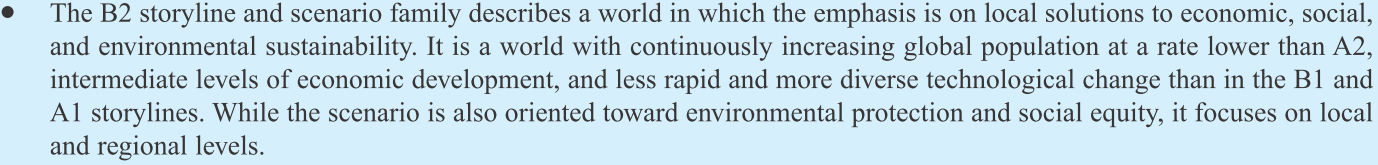 Trend futuri? Analisi di scenario
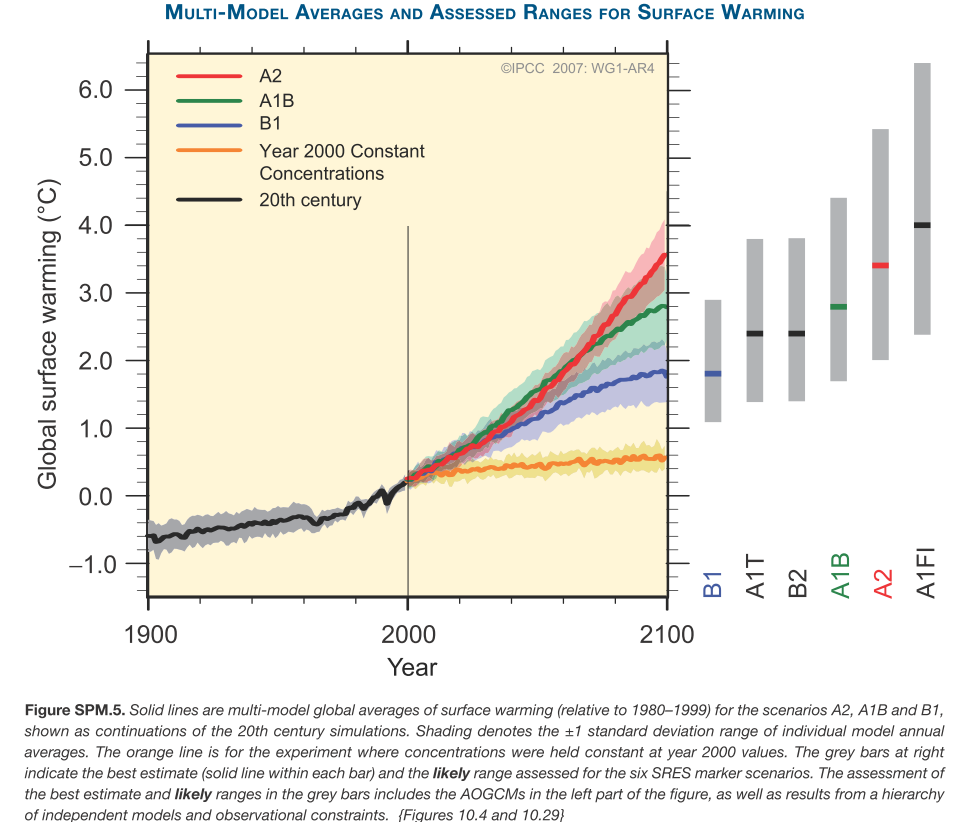 Trend futuri? Analisi di scenario
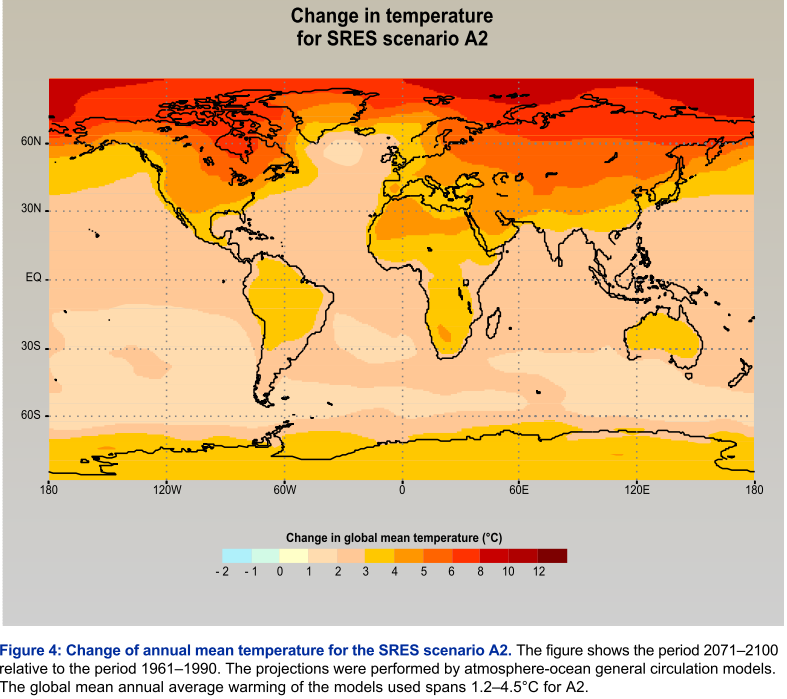 Trend futuri? Analisi di scenario
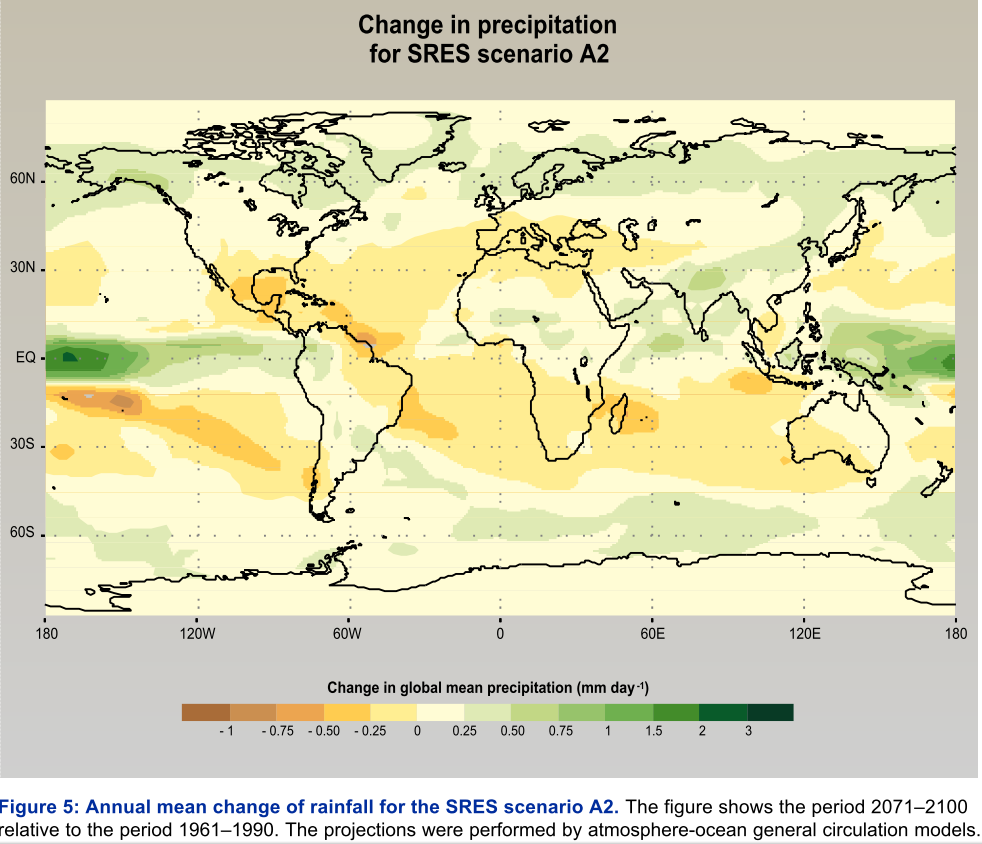 Impatti sulla biodiversità
Individui


	Popolazioni


		Comunità


				Ecosistemi
Impatti sulla biodiversità
Climate change può esacerbare gli effetti negativi delle altre pressioni

-Degradazione degli habitat

-Frammentazione

-Specie esotiche…
Impatti sulla biodiversità
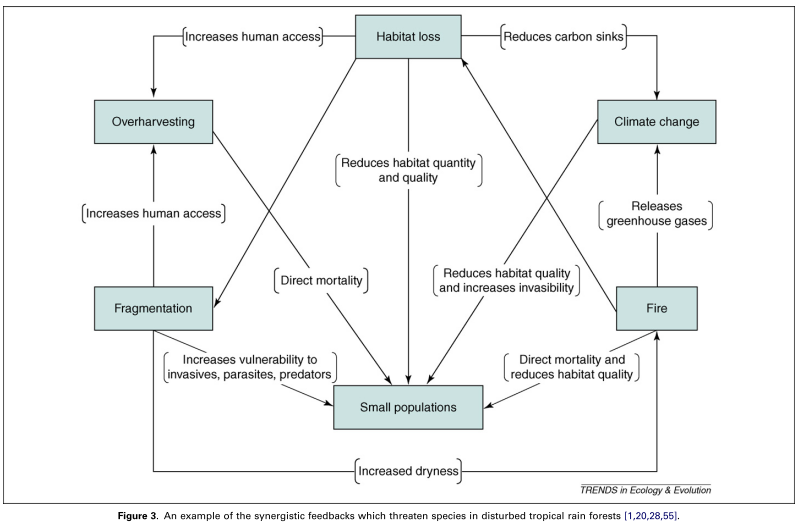 Impatti sulla biodiversità
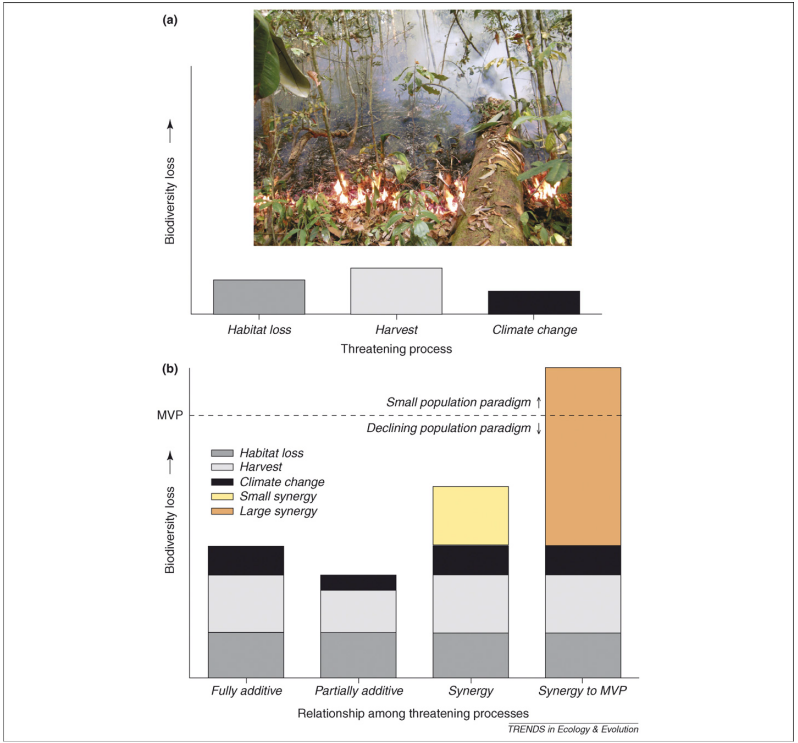 Effetti addittivi
Effetti sinergici
Impatti sulla biodiversità: effetti complessi
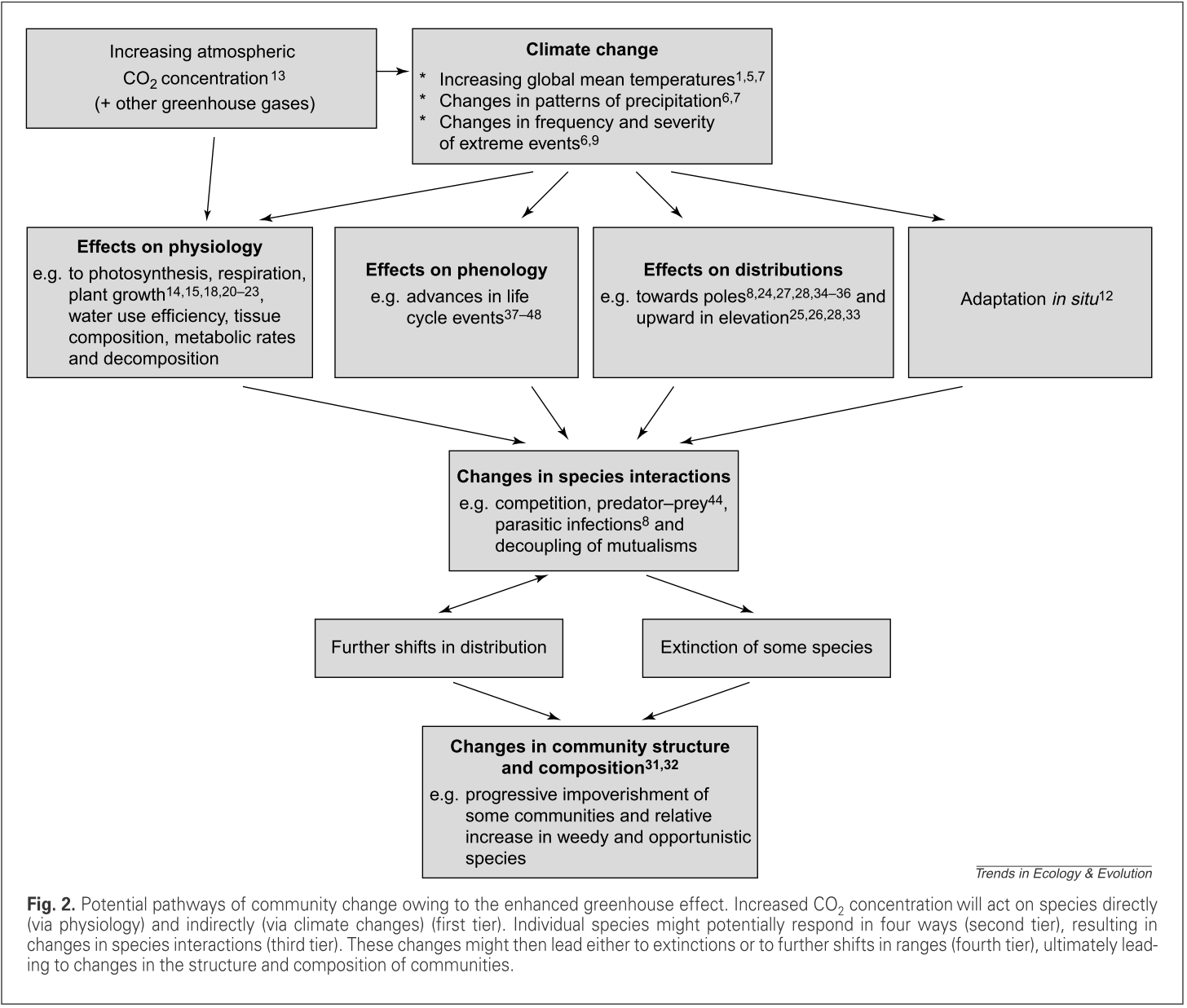 Impatti sulla biodiversità: Effetti sulla fisiologia
Fotosintesi


Respirazione


Decomposizione


Sviluppo…
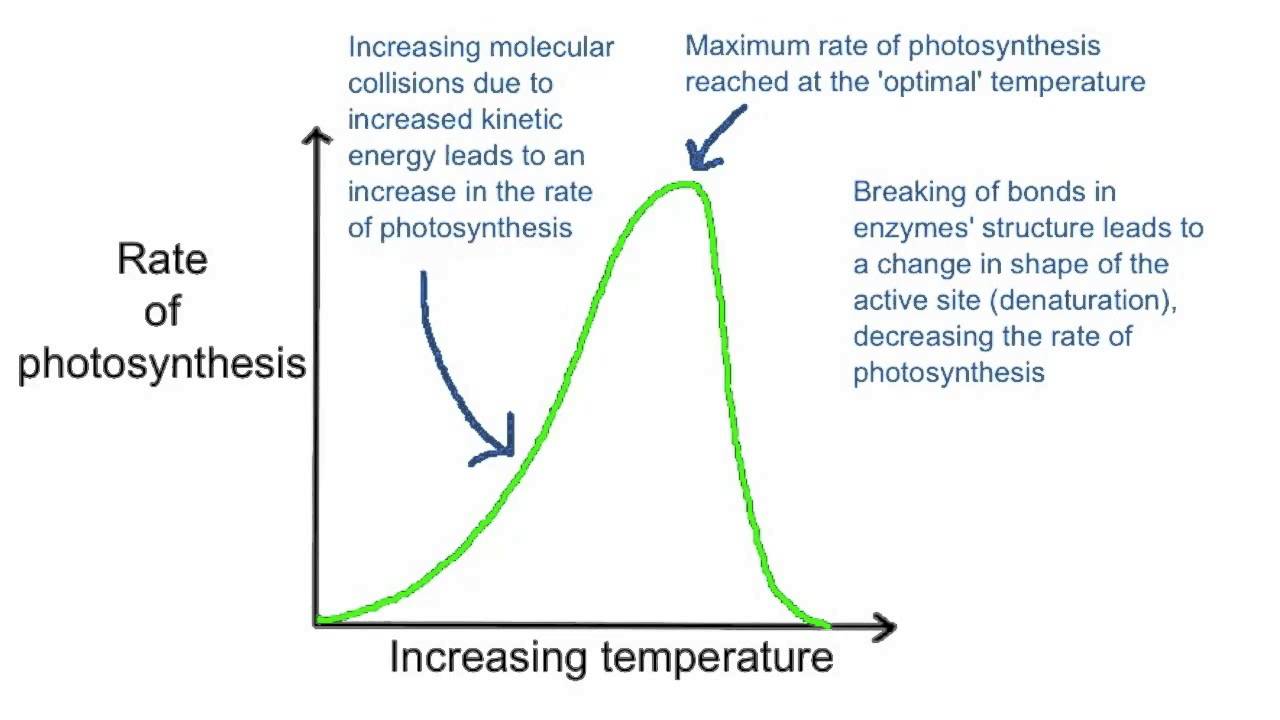 Impatti sulla biodiversità: Cambiamenti nella fenologia
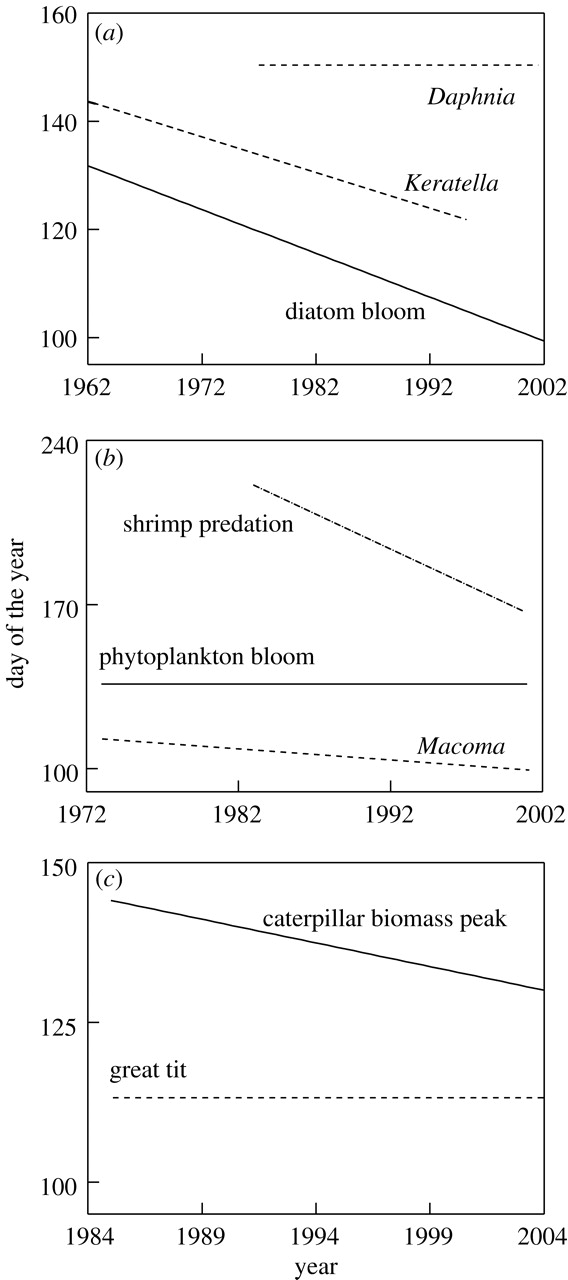 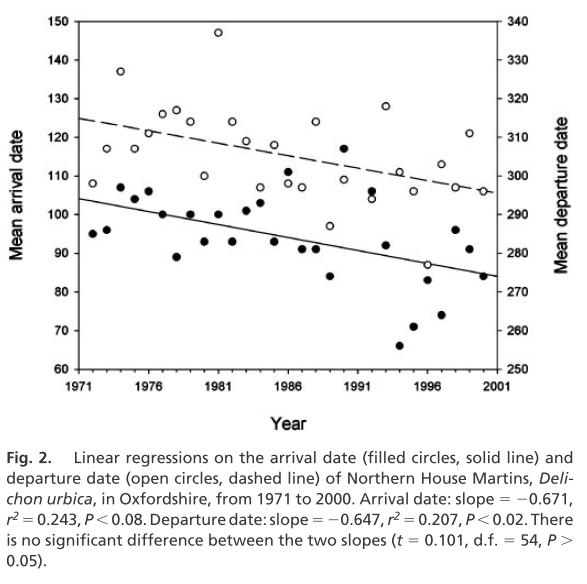 Impatti sulla biodiversità: Cambiamenti nella fenologia
Fenologia della migrazione
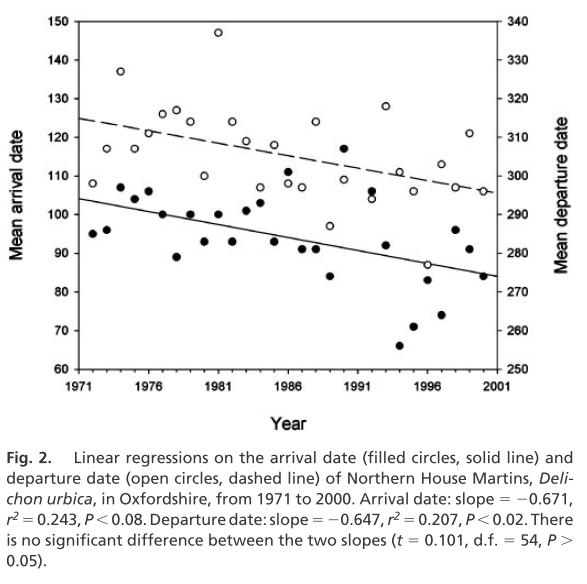 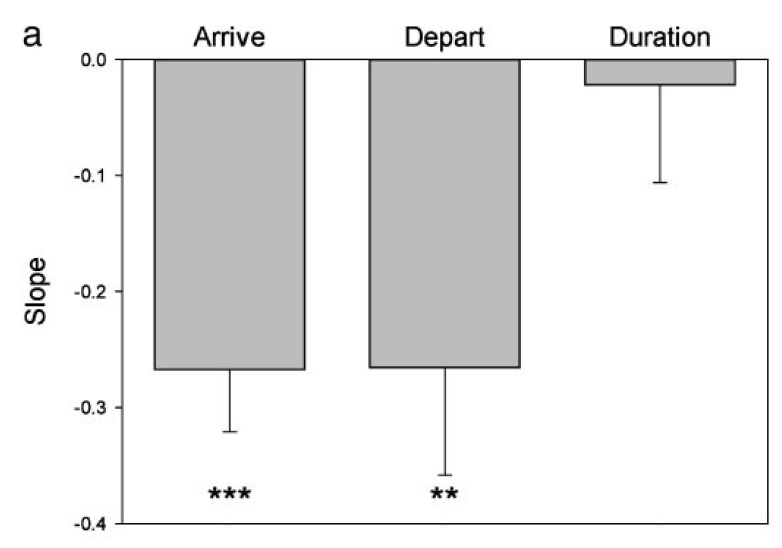 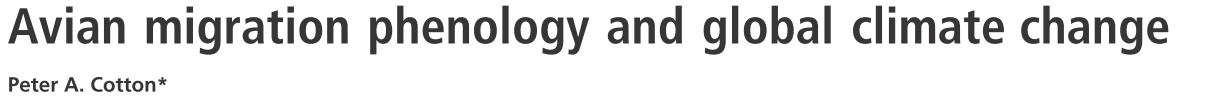 Impatti sulla biodiversità: Cambiamenti nella fenologia
Fenologia
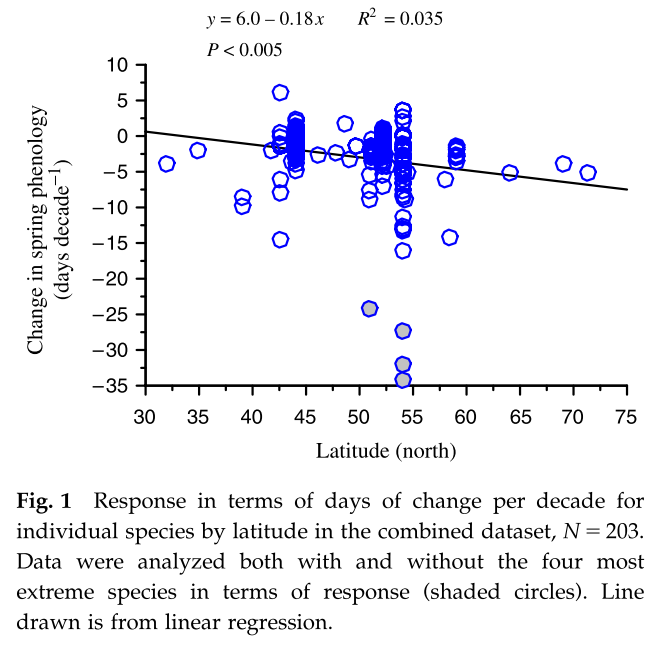 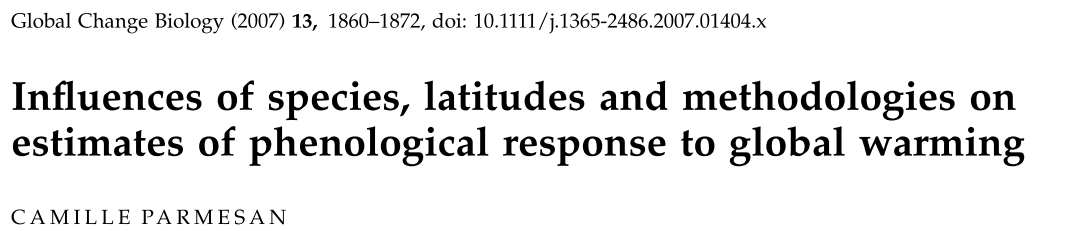 Impatti sulla biodiversità: Cambiamenti nella fenologia
Fenologia
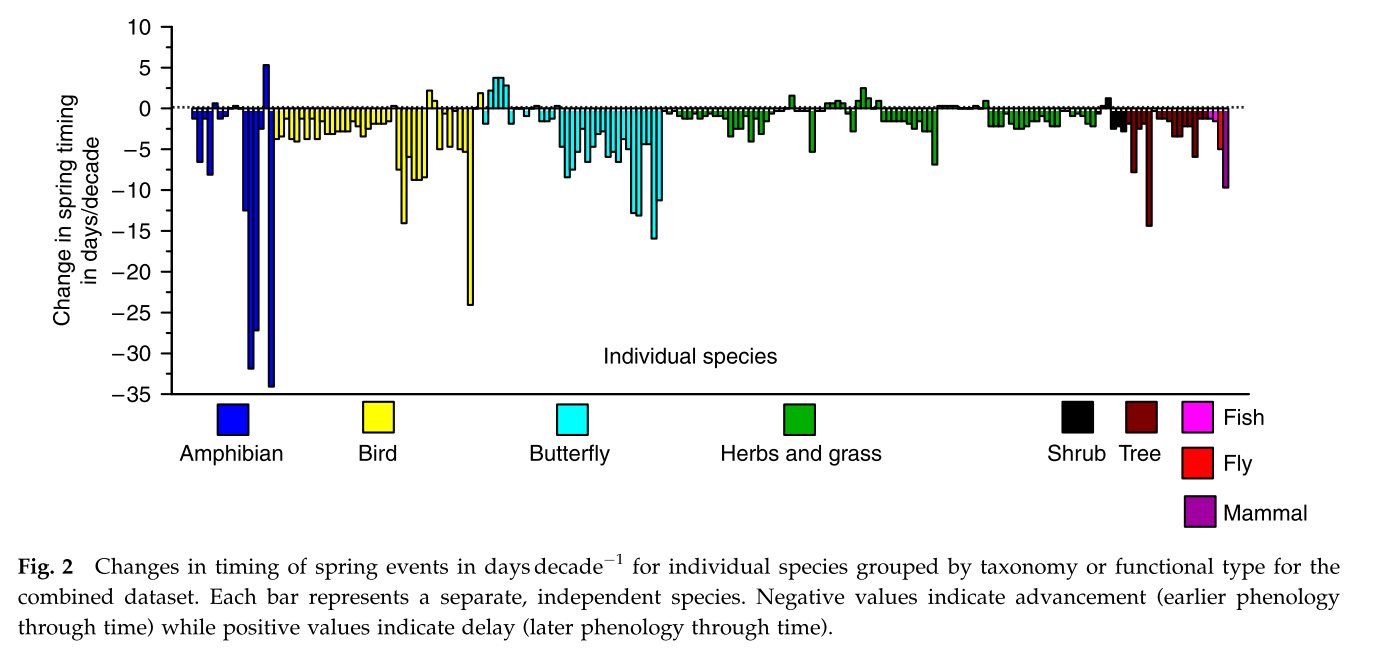 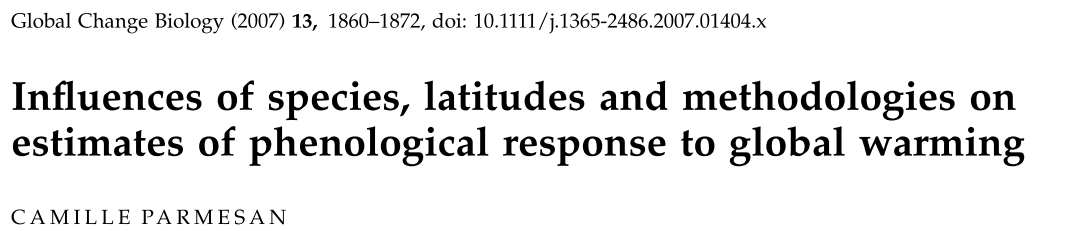 Impatti sulla biodiversità: Cambiamenti nella fenologia
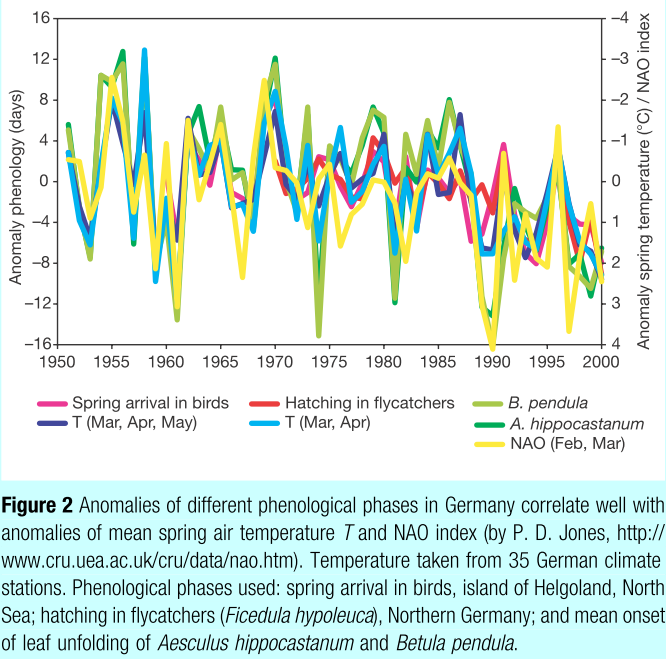 Cambiamenti nella fenologia
Impatti sulla biodiversità: Cambiamenti nella fenologia
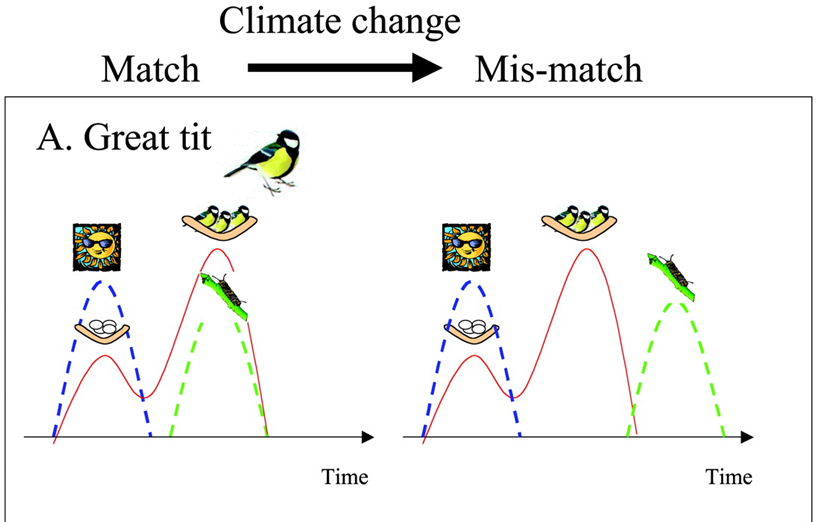 Cambiamenti nella fenologia
”Mismatch” produttori-erbivori-consumatori
(A) The environmental cues triggering onset of egg laying change in asynchrony to the environmental conditions prevailing when chicks are reared and when birds' energetic demands are the highest, as shown for Great tit
Impatti sulla biodiversità: Cambiamenti nella fenologia
Localmente si modificano le interazioni biotiche fra le specie
Oltre che la fenologia può variare anche la distribuzione spaziale delle specie
Range shifts
Impatti sulla biodiversità: distribuzione delle specie
Gran Bretagna- 59 specie 
		- 19 km verso N in 20 anni

Nord America
	- 56 specie
	- 46 km verso N in 20 anni
	- il range si sta riducendo a causa di un abbandono più rapido delle zone calde
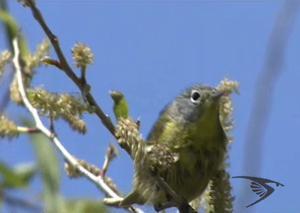 [Speaker Notes: Great Britain Thomas and Lennon 1999
US]
Impatti sulla biodiversità: distribuzione delle specie
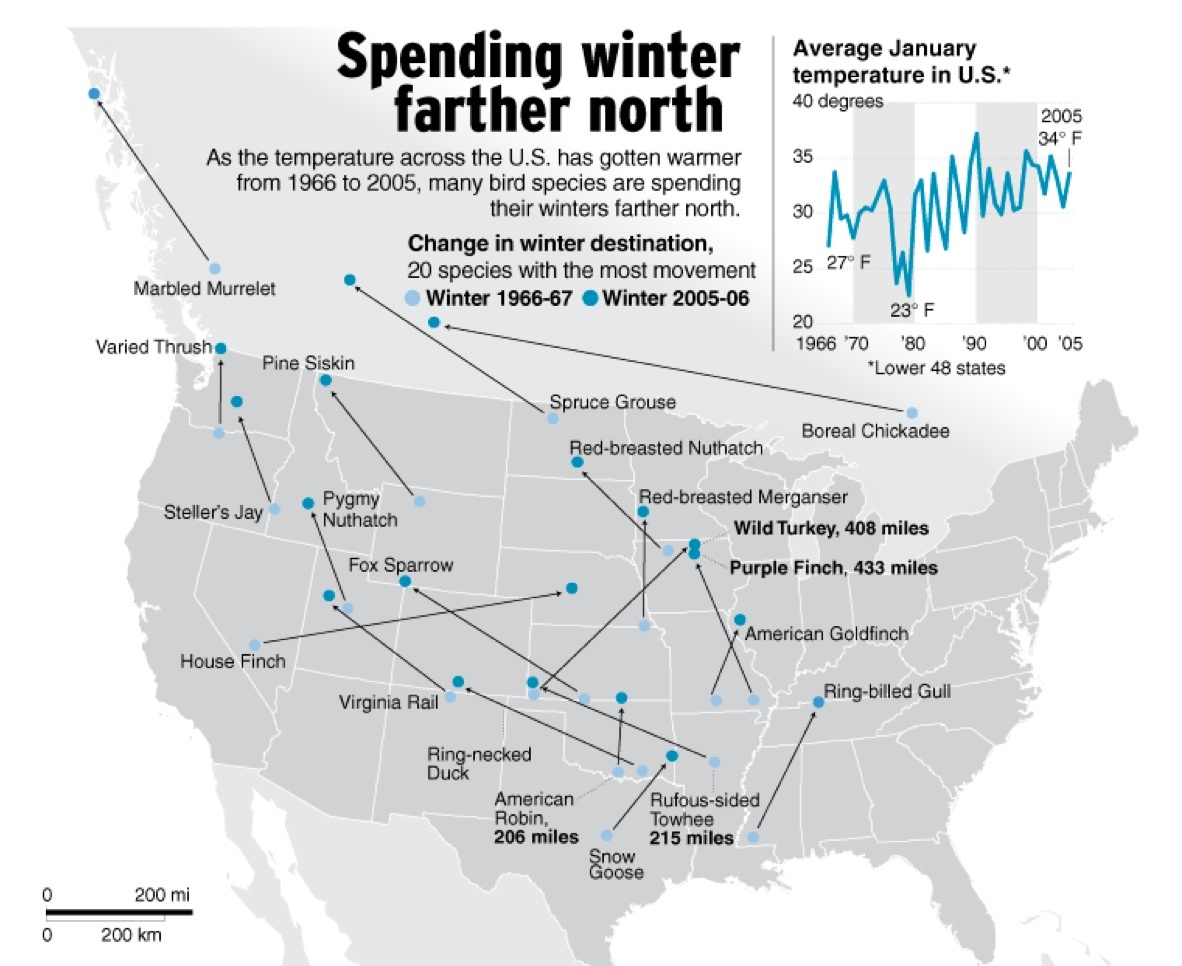 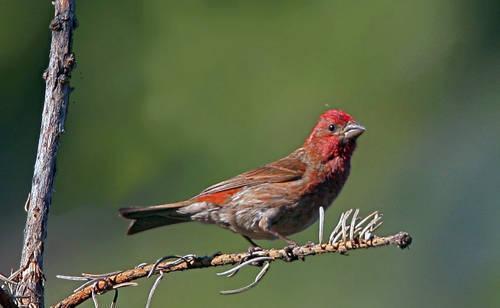 [Speaker Notes: Great Britain Thomas and Lennon 1999
US]
Impatti sulla biodiversità: distribuzione delle specie
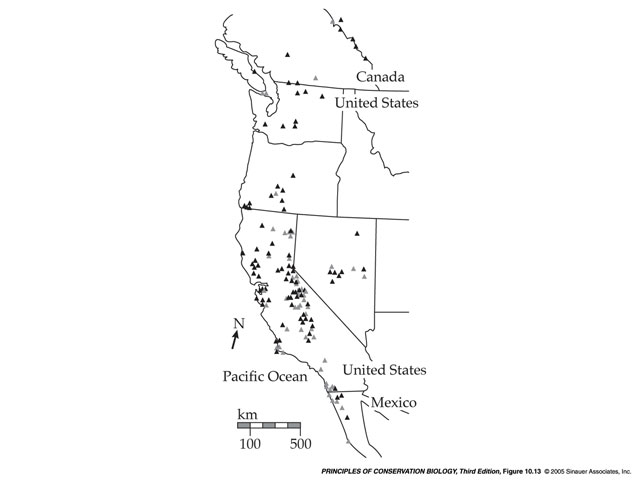 Europa e America del Nord
58 specie
2/3 si sono mosse verso nord di 100km/decade
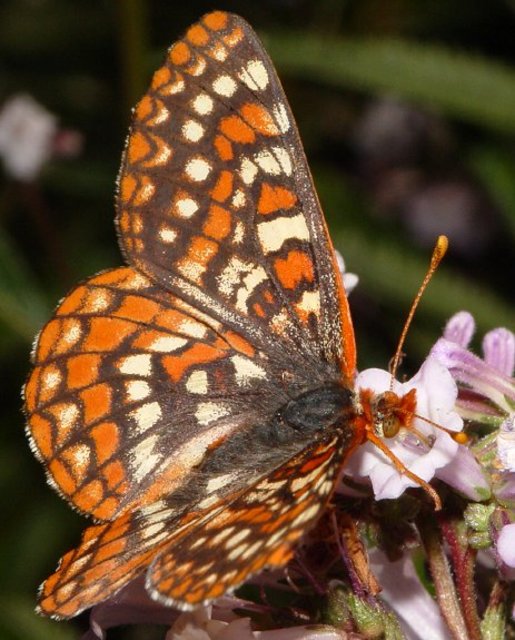 Impatti sulla biodiversità: distribuzione delle specie
Processionaria del pino
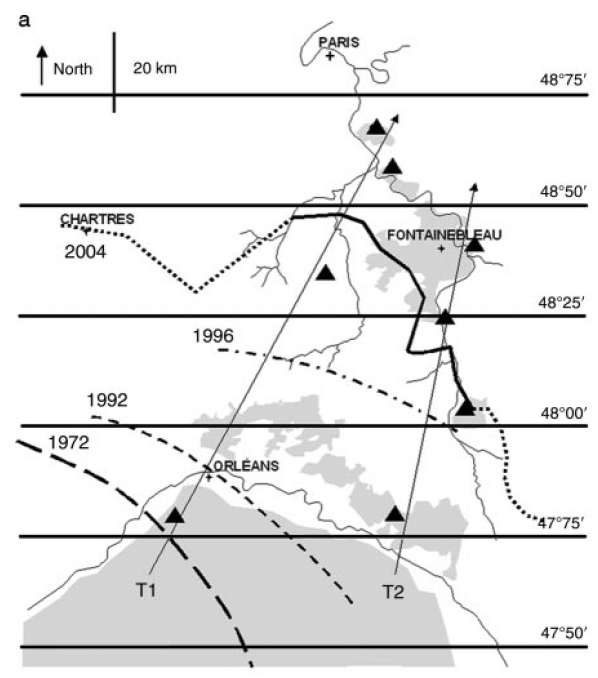 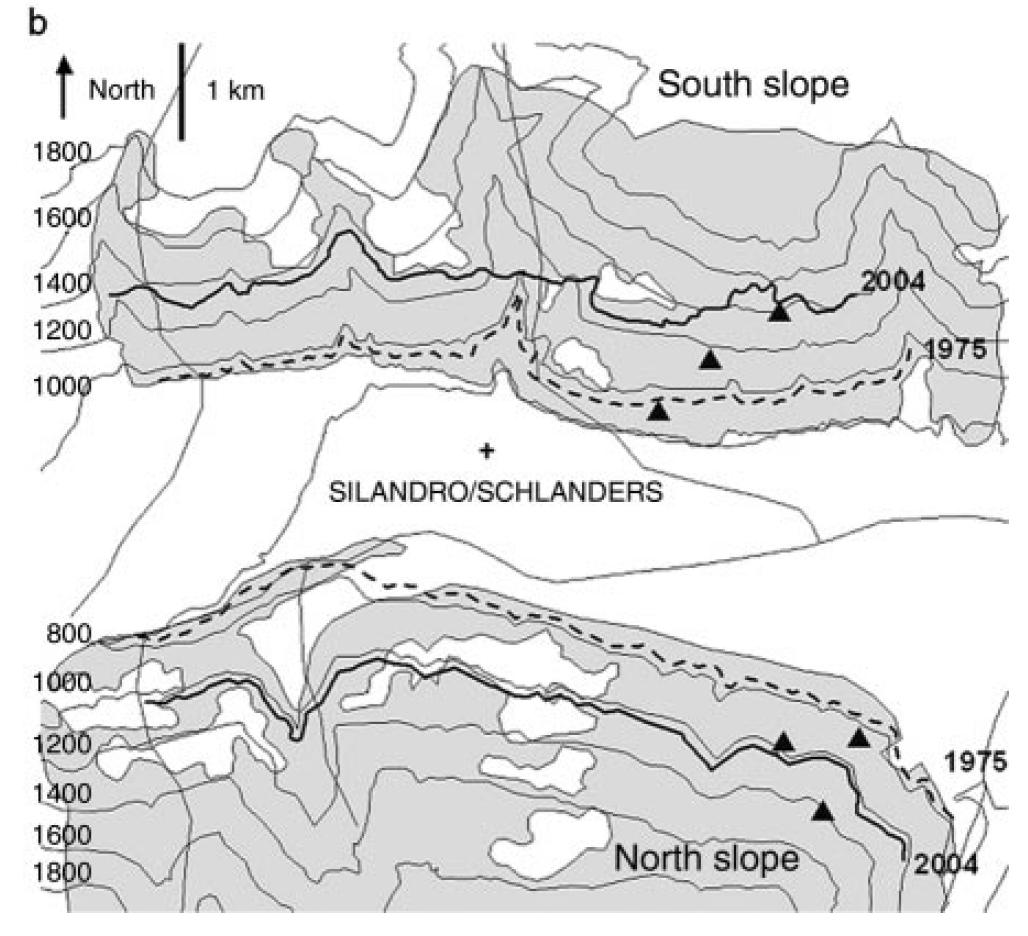 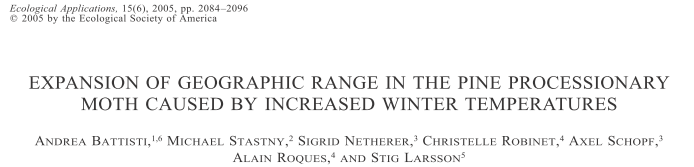 Impatti sulla biodiversità: distribuzione delle specie
Piante
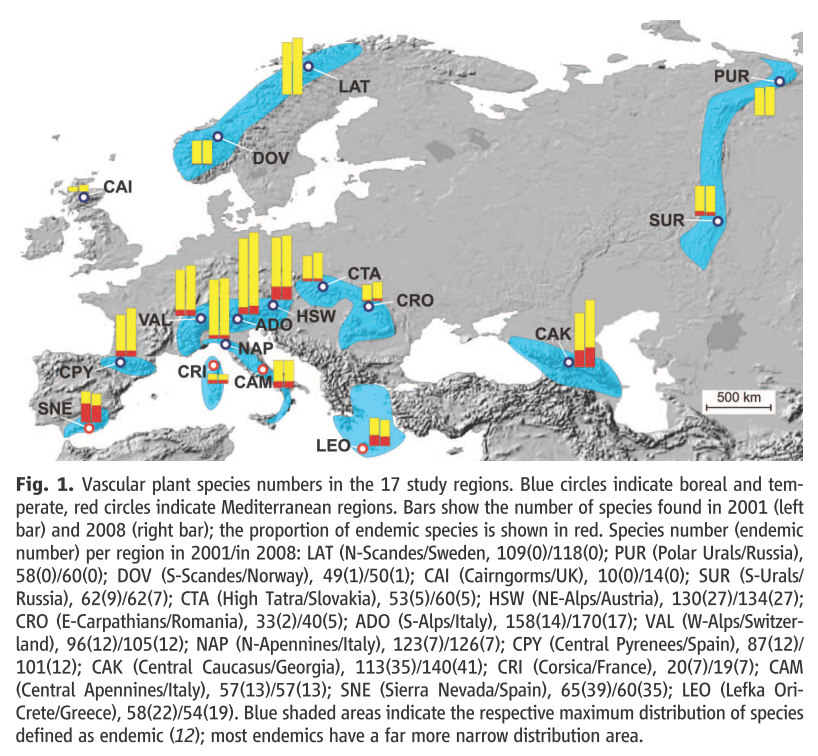 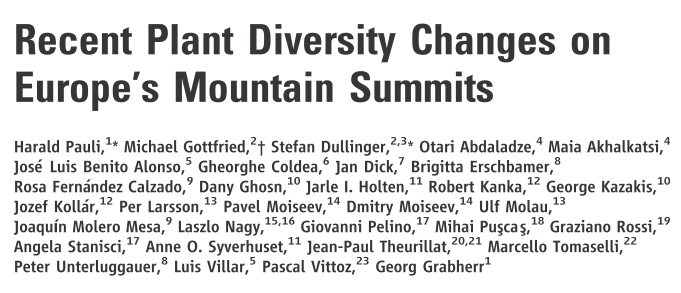 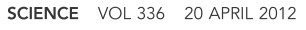 Impatti sulla biodiversità: distribuzione delle specie
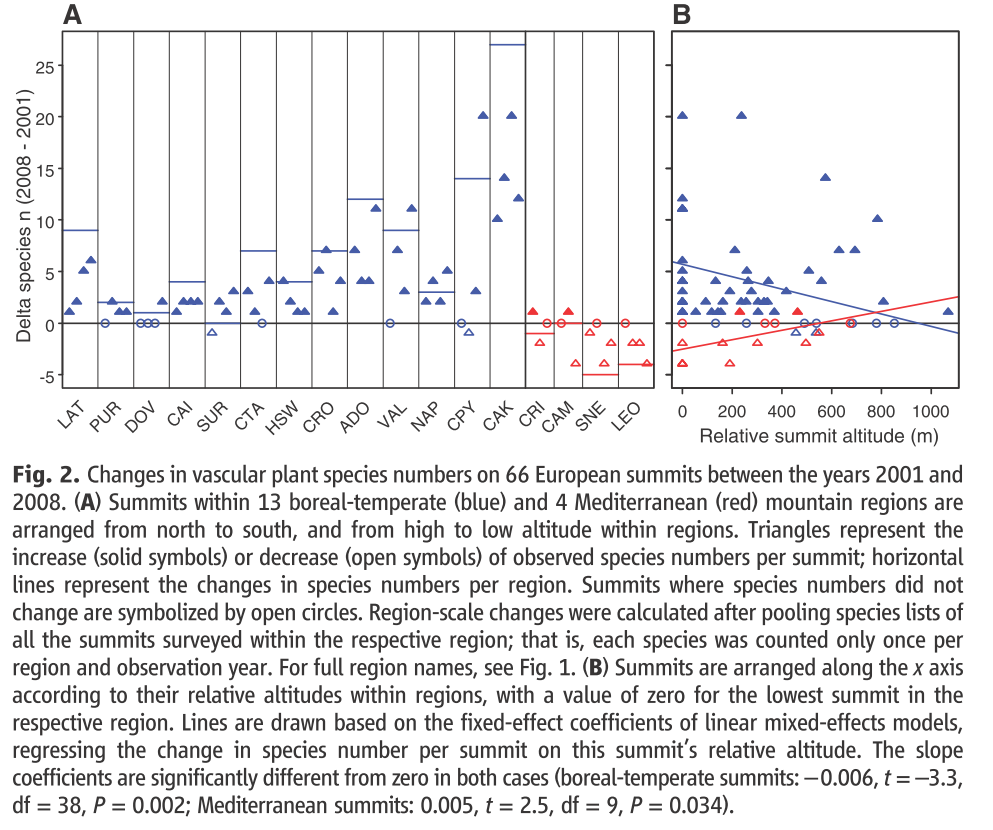 Sintesi dello studio di 944 specie (Parmesan and Yohe 2003)
Climate change            As predicted           Opposite to prediction
 prediction			%			%

Earlier timing 			87			13		
Extension 			81			19
of range boundaries
polewards

Community change		85			15
Cold adapted sp. decline
Warm adapted sp. increase
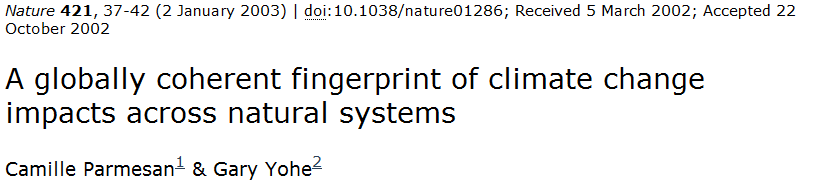 Impatti sulla biodiversità: Estinzioni?
Populations of many species have persisted in situ at individual sites since the last glacial maximum (toleration) and many have undergone habitat shifts, moving short distances (1 to 10 km) to sites with different aspects, slopes, elevations, and other attributes as the environment changed. Migrations of 100 to 1000 km are well documented for many species. Both migration and habitat shift are forms of environment tracking, in which species adjust their geographic locations to track suitable environments. At least a few species have undergone universal extinction (e.g., Megaloceros giganteus) owing to environmental change; others have experienced loss of genetic diversity, usually associated with severe population bottlenecks (near-extinction episodes) (e.g., Picea martinezii).
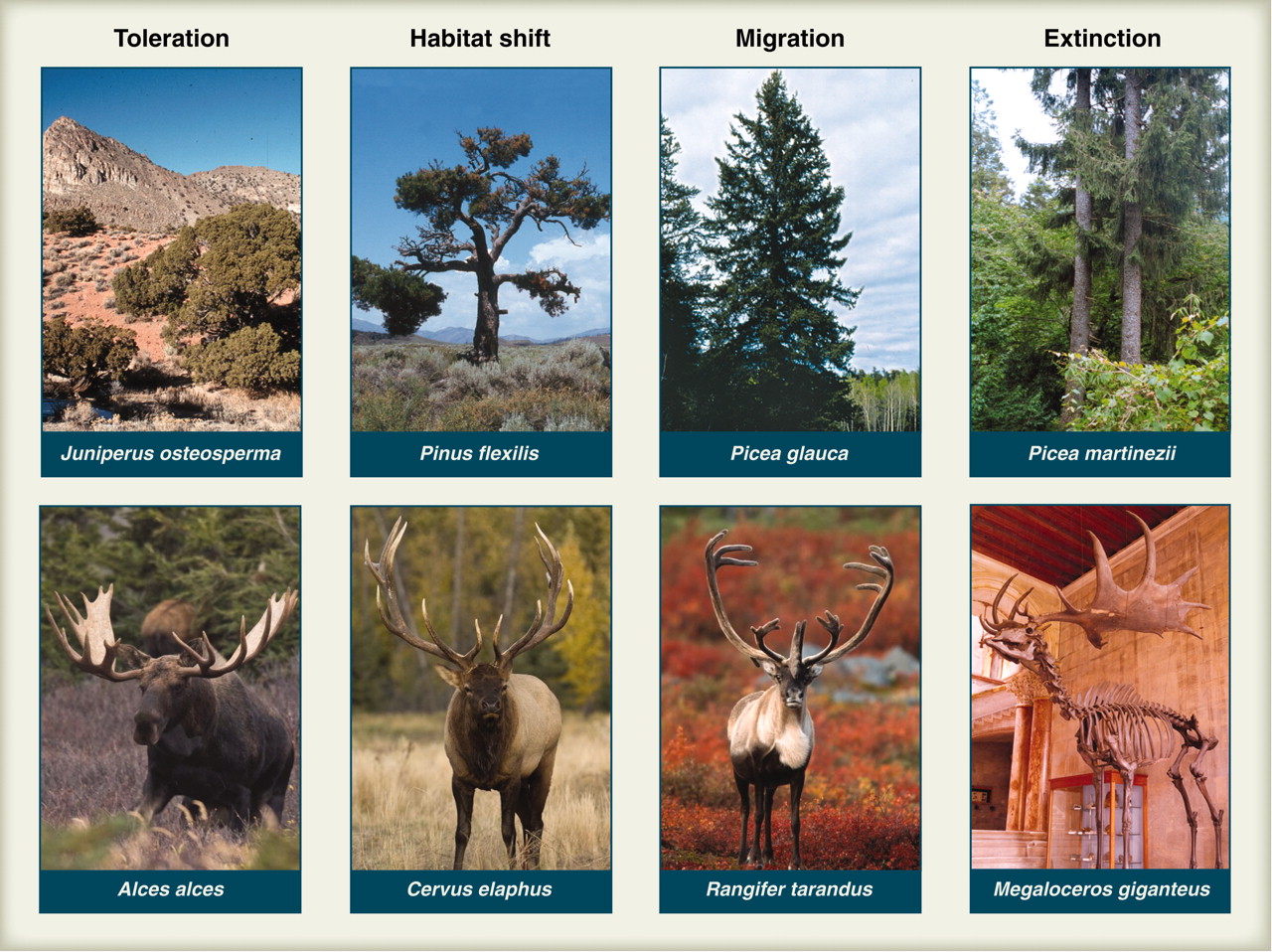 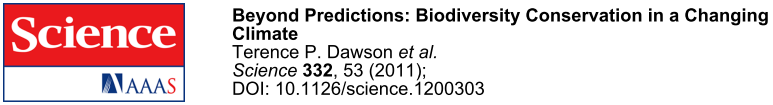 Impatti sulla biodiversità: estinzione
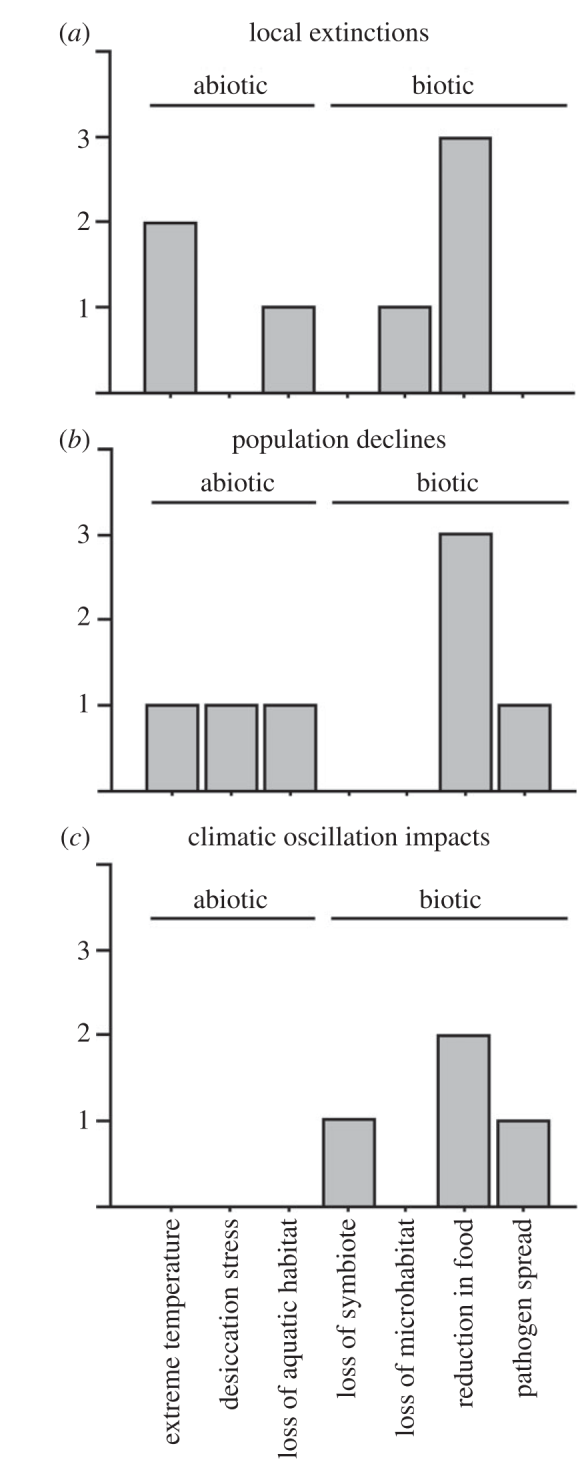 Solo 7 studi su 136 dimostrano estinzioni legate ai cambiamenti climatici

Spesso in modo indiretto!
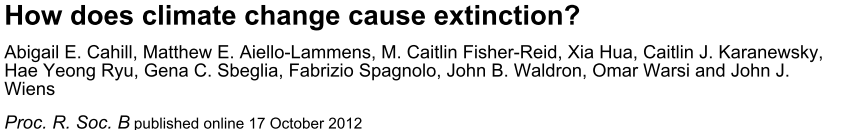 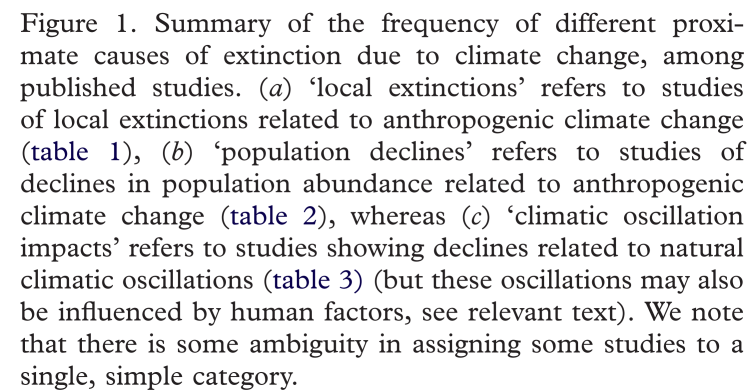 Impatti sulla biodiversità: estinzione
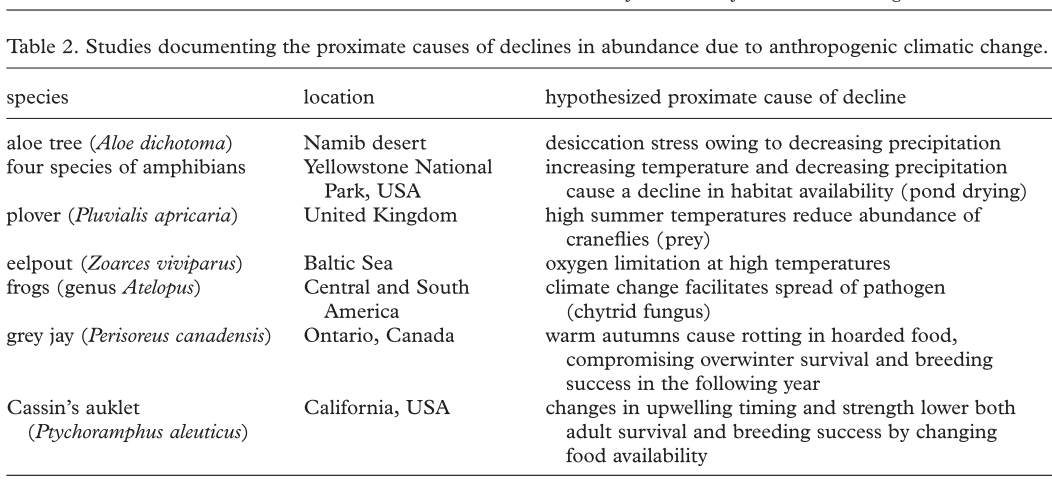 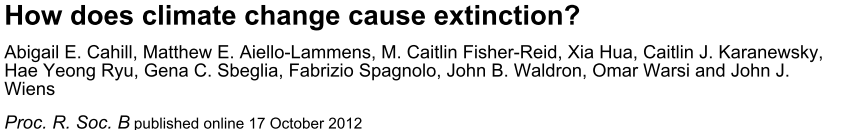 Valutazione del rischio e misure di mitigazione
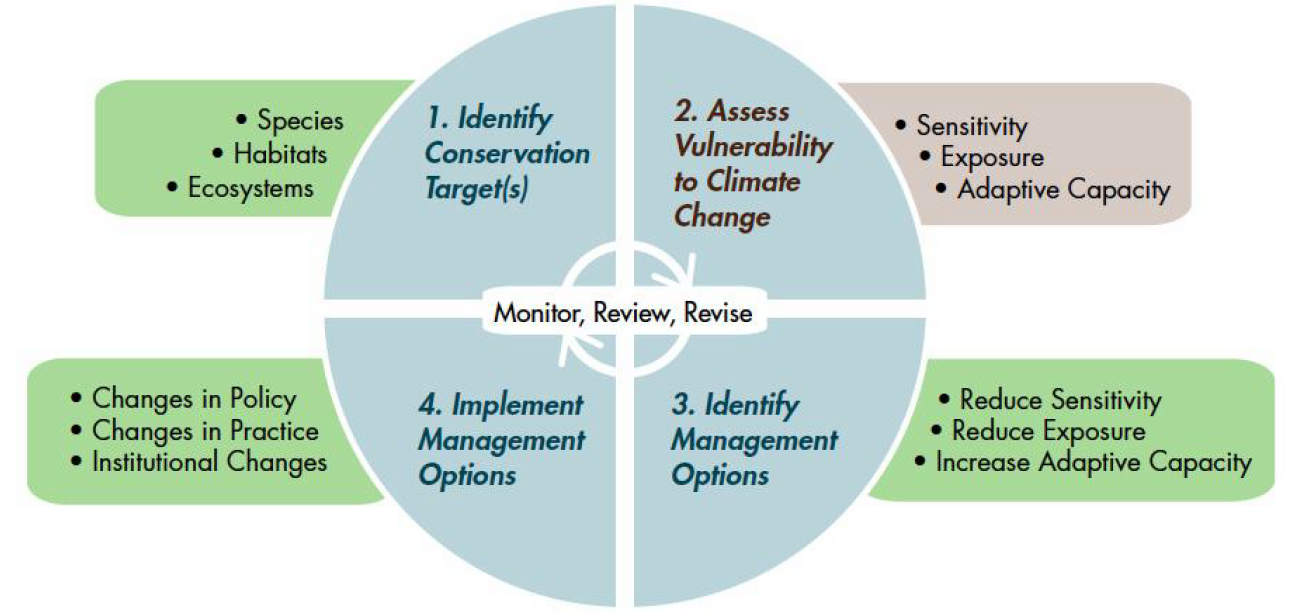 Valutazione della vulnerabilità
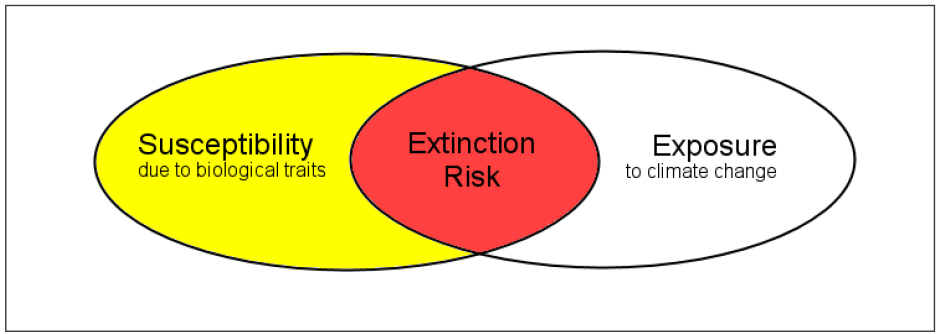 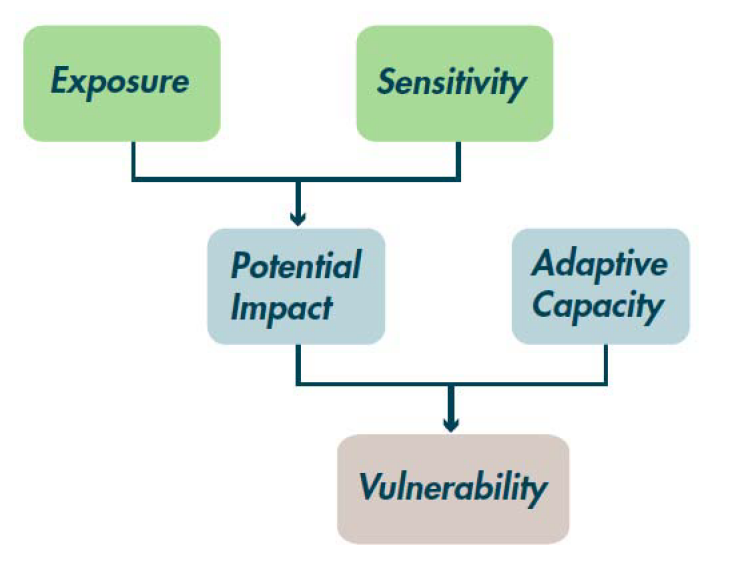 Valutazione della vulnerabilità
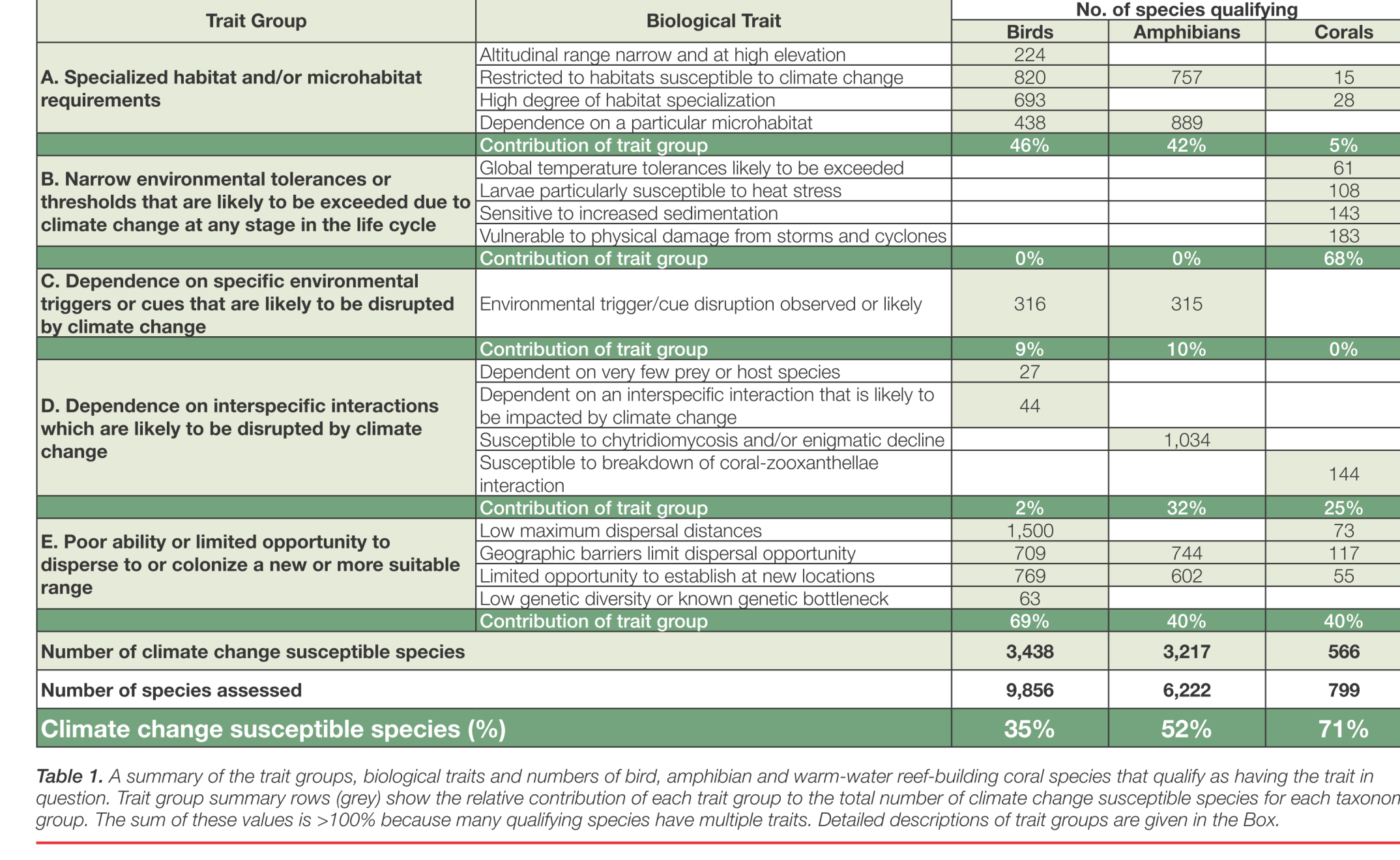 Valutazione del rischio di estinzione
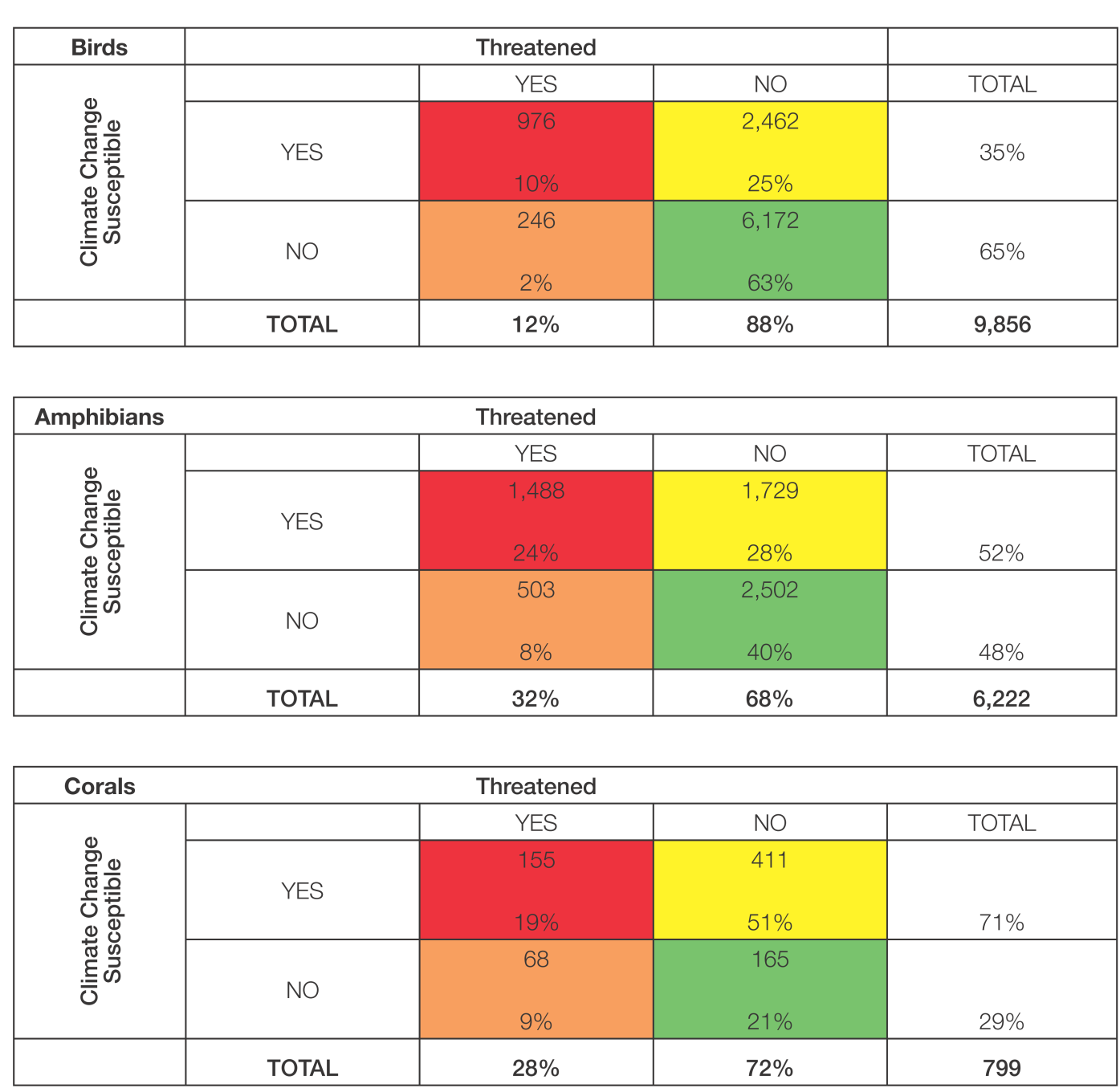 Analisi del rischio
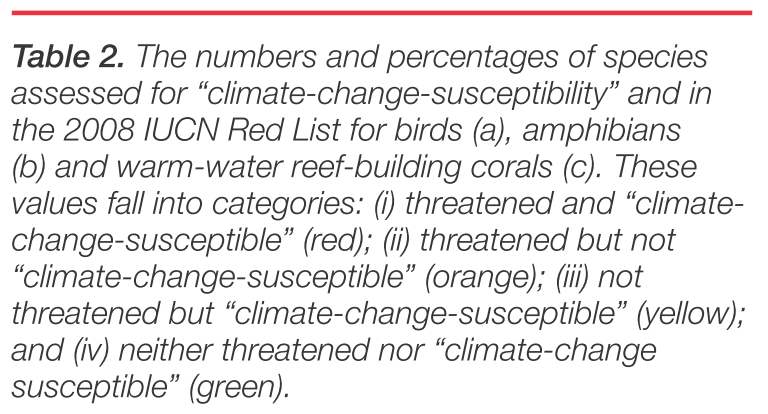 Misure di mitigazione
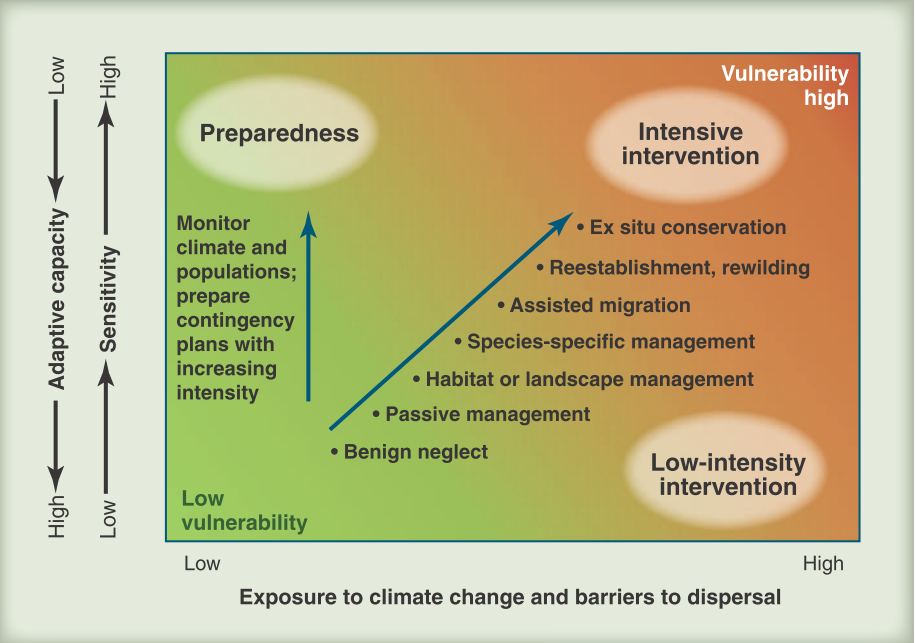 DISCUSSIONE:

INTERAZIONE: CAMBIAMENTI CLIMATICI E FRAMMENTAZIONE
DISCUSSIONE:

INTERAZIONE: CAMBIAMENTI CLIMATICI E INVASIONE SPECIE ESOTICHE